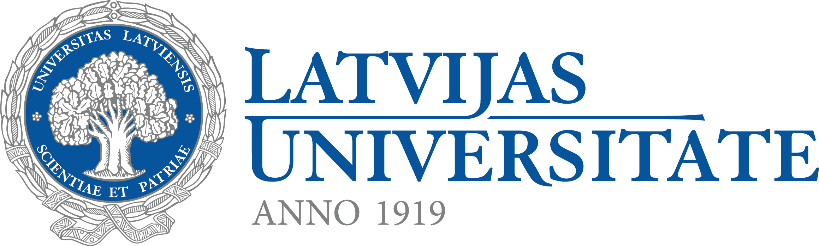 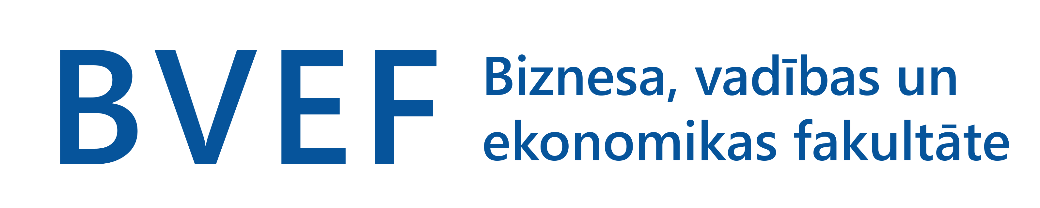 Sabiedrības līdzdalība –tendences Latvijā un pasaulē
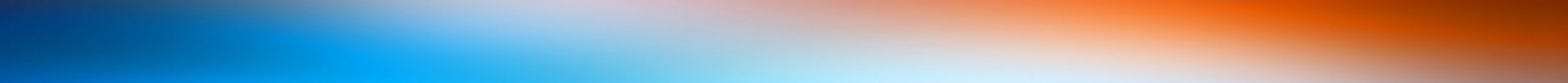 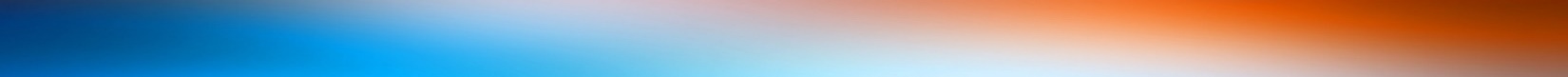 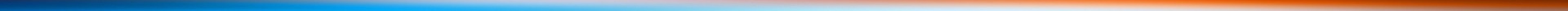 Lilita Seimuškāne, 
Dr.sc.vad., LU docente
Nevalstisko organizāciju un Ministru kabineta sadarbības
memoranda īstenošanas padomes konference
29.08.2018.
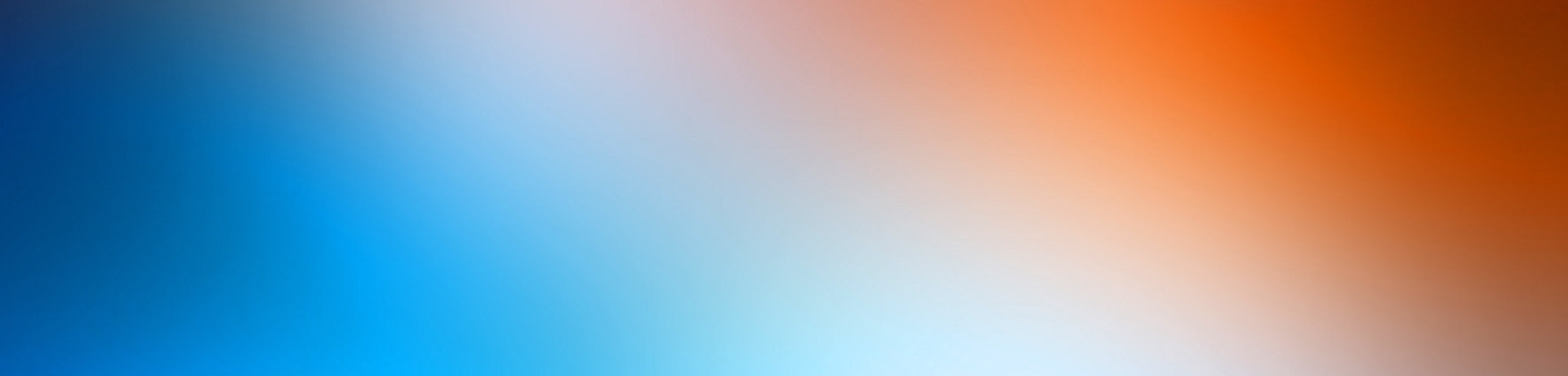 Demokrātisko pārstāvniecības institūciju vājums,
ko raksturo iedzīvotāju/pilsoņu zema:
uzticēšanās
publiskās varas institūcijām,
to amatpersonām
Tendences
aktivitāte
vēlēšanās
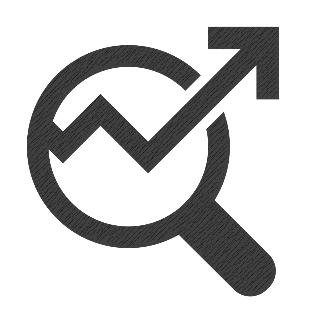 interese
par līdzdalību lēmumu pieņemšanas
procesa institucionālajās formās
2
[Speaker Notes: Pārvaldības un līdzdalības tendences]
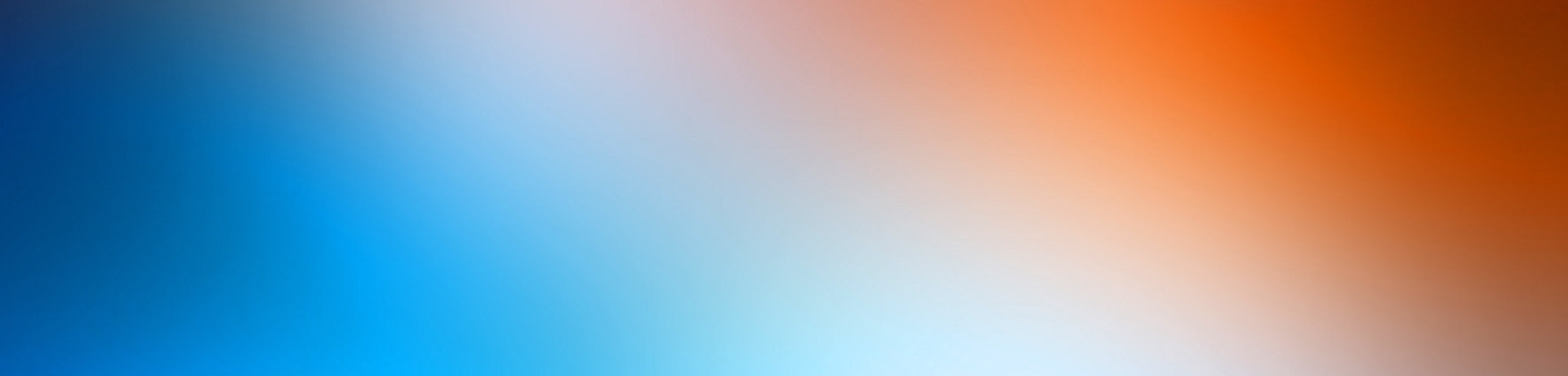 Iedzīvotāju uzticēšanās publiskās varas institūcijām
un politiskajām partijām Baltijas valstīs
Eiropas Komisija, Standart Eurobarometer 89 
2018. gada marts
3
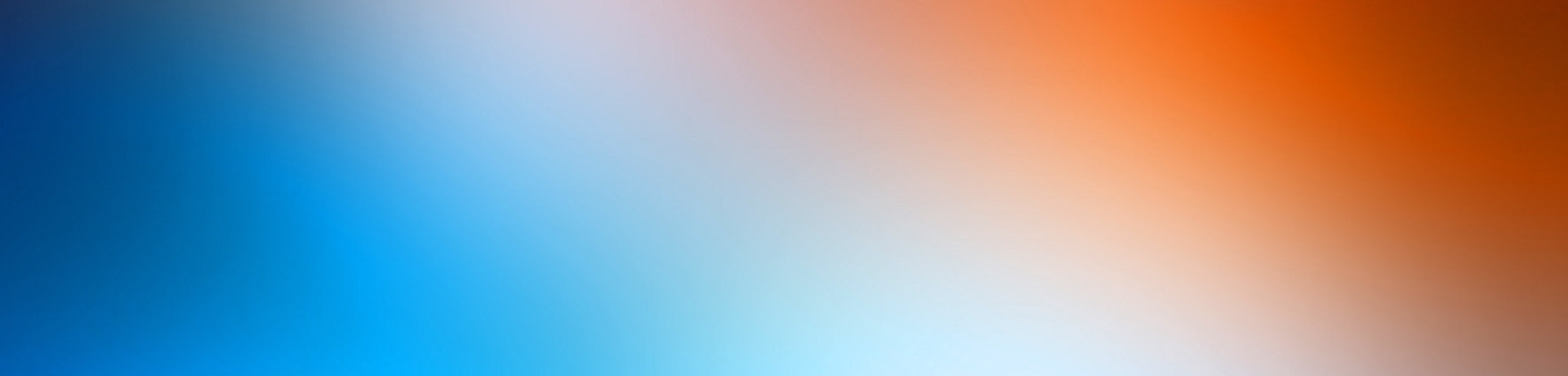 Uzticēšanās politiskajām partijām ES



Eiropas Komisija, Standart Eurobarometer 89 
2018. gada marts
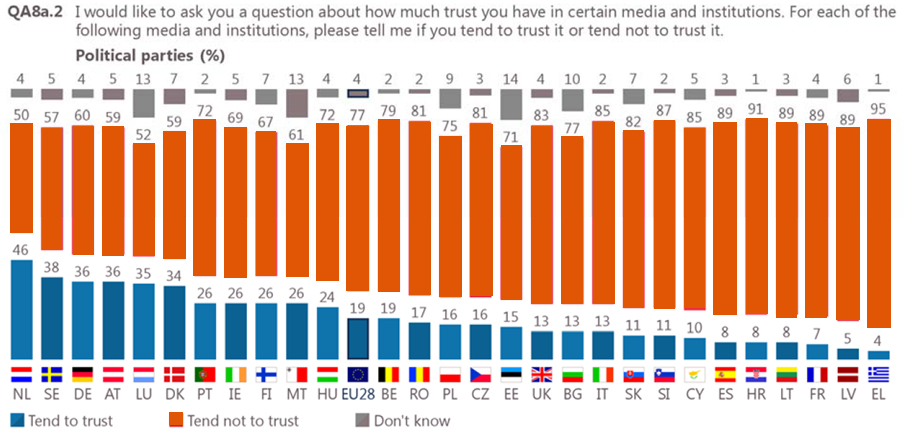 4
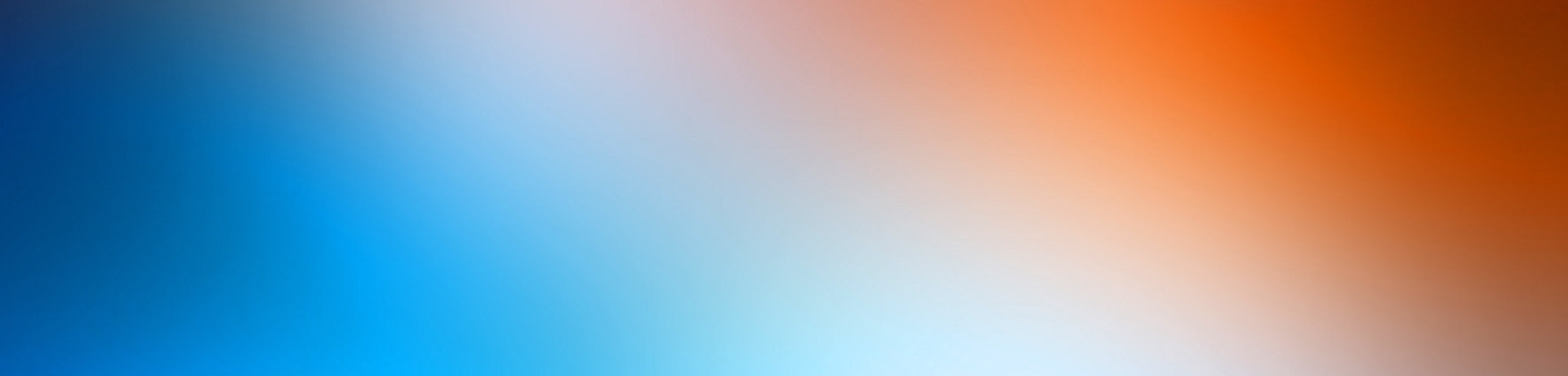 Uzticēšanās publiskajai pārvaldei ES



Eiropas Komisija, Standart Eurobarometer 89 
2018. gada marts
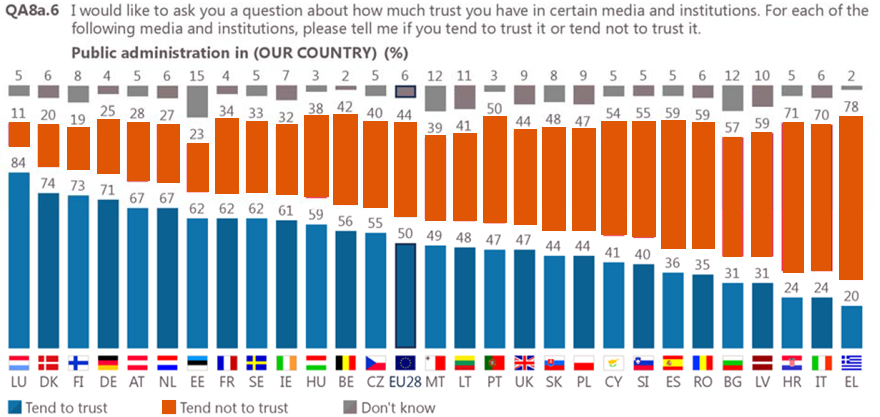 5
Vēlētāju
aktivitāte

LR parlamenta, pašvaldību,
Eiropas Parlamenta vēlēšanās Latvijā 
kopš 1993. gada
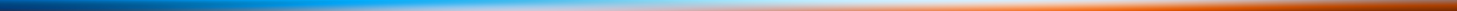 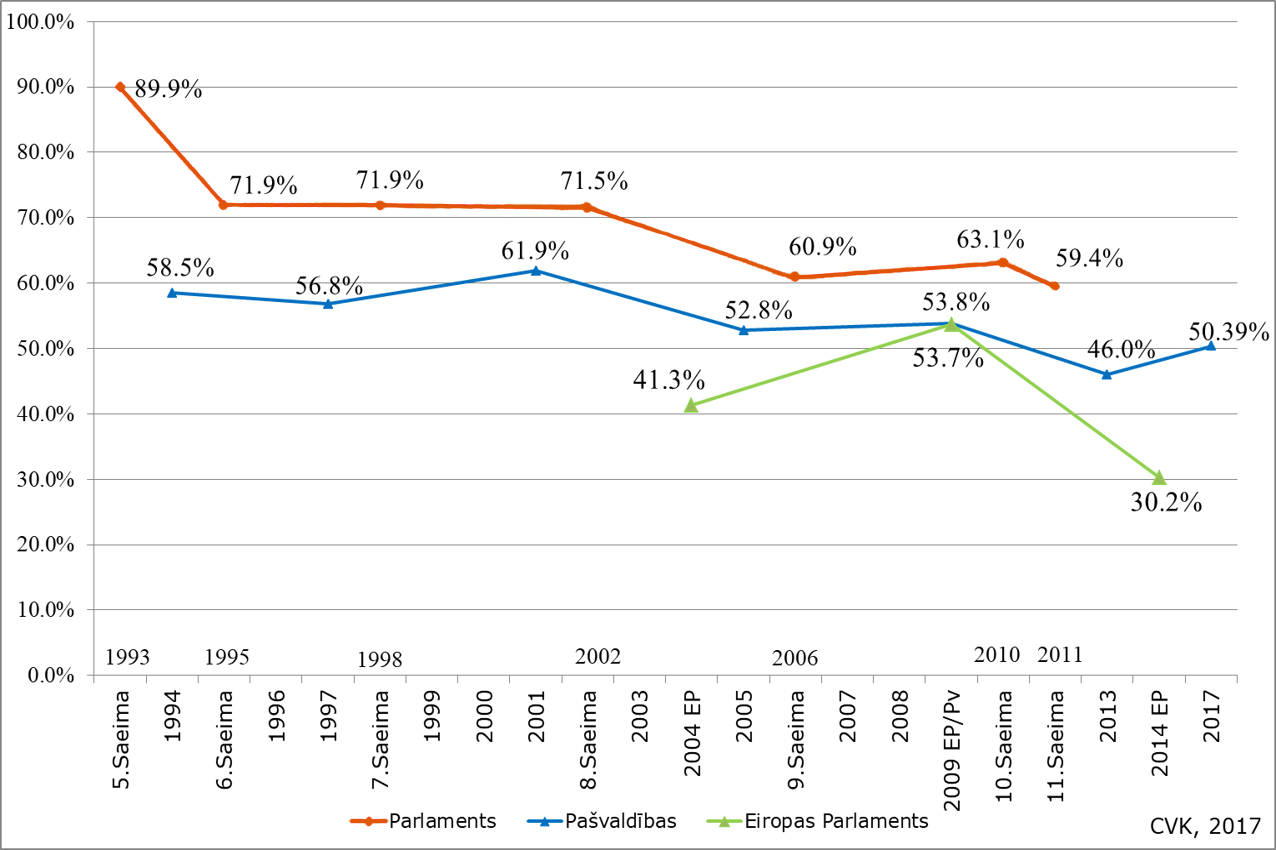 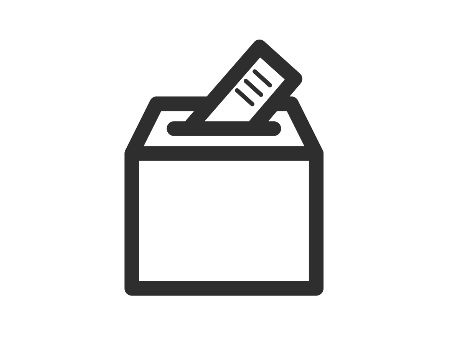 6
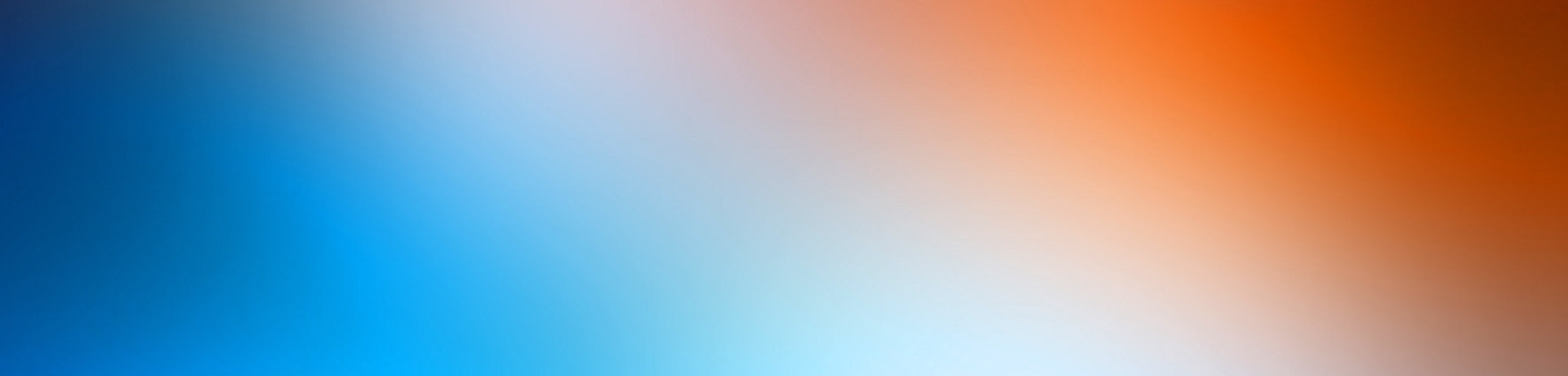 Līdzdalība
lēmumu
pieņemšanā
privātpersonu brīvprātīga un likumīga darbība,
kuras mērķis ir ietekmēt valdības amatpersonu darbību, viņu politisko izvēli vai to lēmumus politiskās sistēmas dažādos līmeņos
Autores kopsavilkums,apkopojot pētnieku līdzdalības formulējumu svarīgākos elementus
7
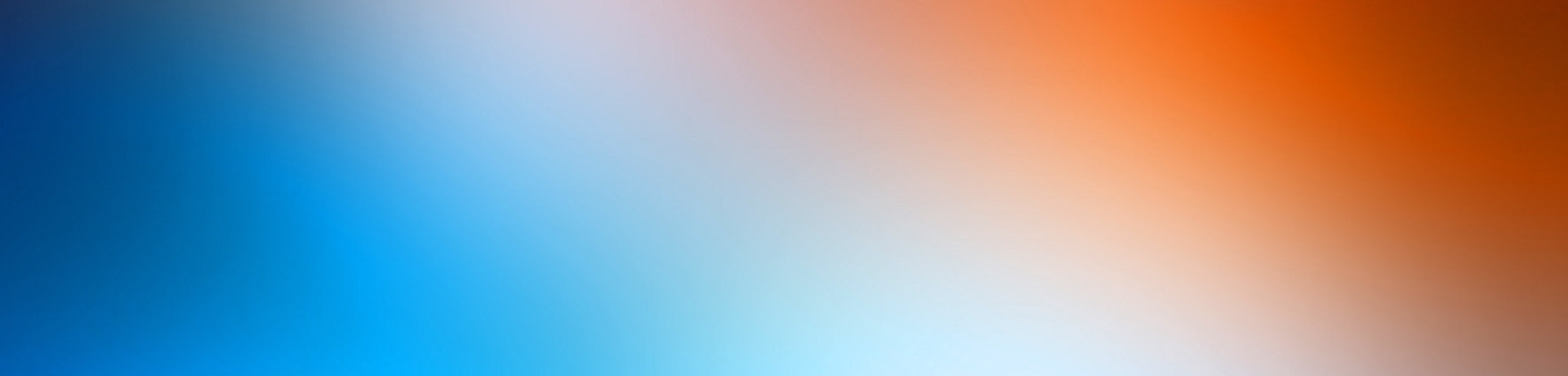 pilnīga iedzīvotāju līdzdalība
pilsoņu realizēta
kontrole
deleģēta vara
partnerība
Līdzdalībavs ne/līdzdalība
simboliska, 
formāla līdzdalība
samierināšana
konsultēšana
informēšana
nelīdzdalība
Sherry R. Arnstein
«A Ladder of Citizen Participation»
1969
terapija
manipulācija
8
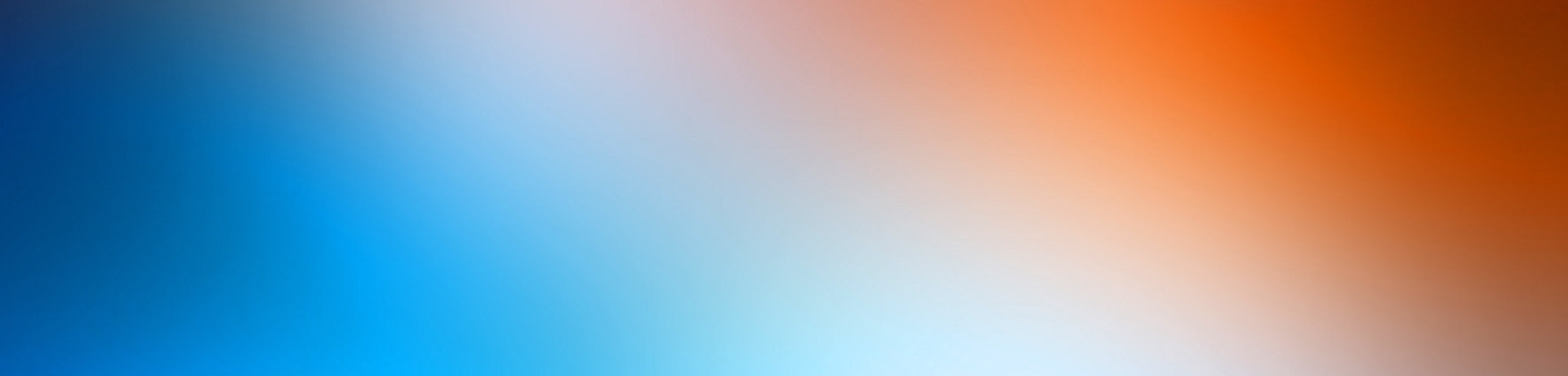 Līdzdalības formalitāte
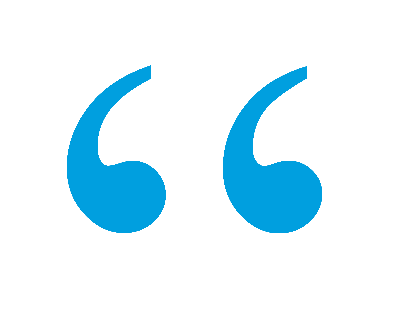 [..] vēlme iesaistīt ir ļoti formāla.
Mēs it kā parādām, ka mēs iesaistām, jo mums [..] ir vajadzīga
sabiedriskā apspriešana. Taču atbilde visā pilnībā zināma jau iepriekš.

Viena no demokrātijas pamatpazīmēm ir spēja noteikt dienaskārtību.
Taču vairumā dažādo iesaistīšanas formu dienaskārtība
ir jau noteikta – jums vienkārši jāsniedz
atbildes uz jau iepriekš uzdotajiem jautājumiem.
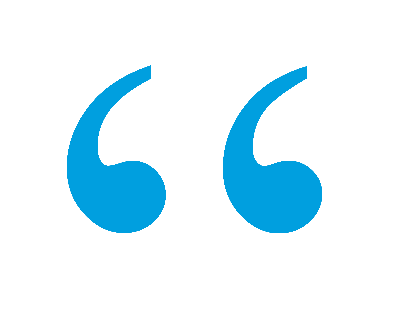 I. Ījabs. «Pelēkā uzvalka bruņinieki»,
intervija ar Gaju Pītersu (B. Guy Peters), Rīgas Laiks, 2011
9
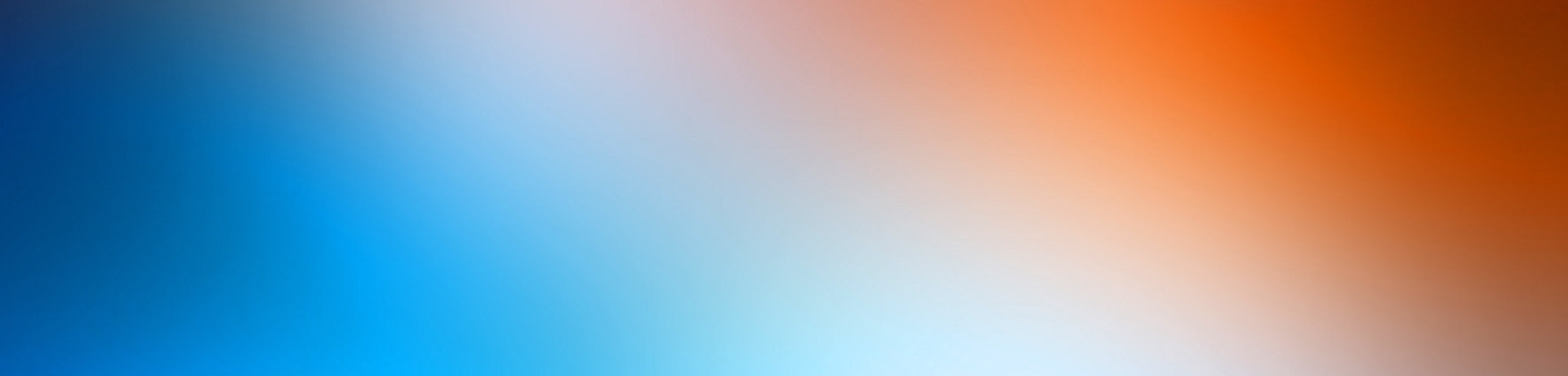 līdzdalībalēmumu
pieņemšanā
aktīva
iesaiste
Līdzdalības
līmeņi
dialogs
konsultācijas
informācijas
pieejamība
10
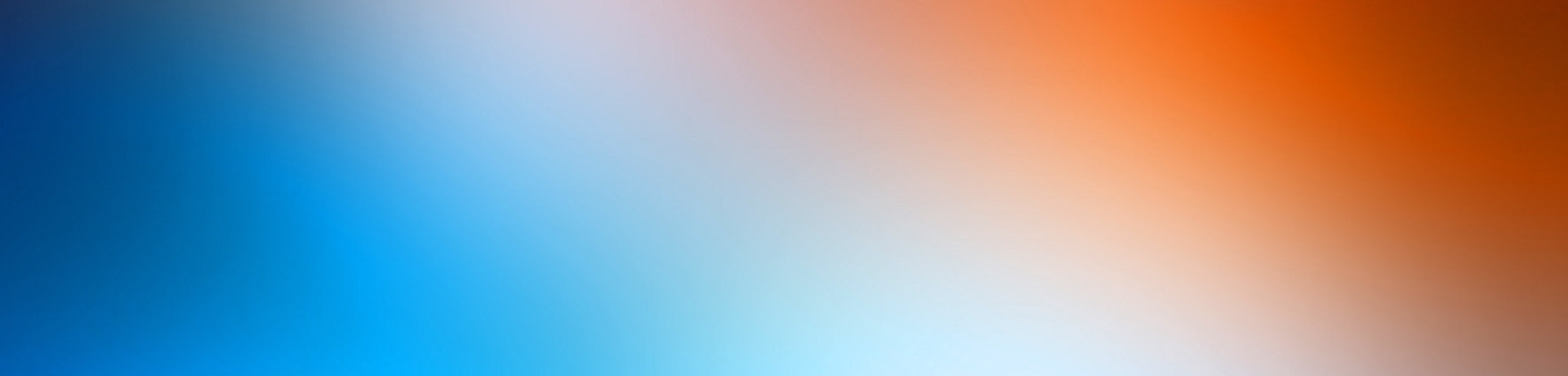 piedalās vietējās politikas veidošanā
  ietekmē lēmuma pieņemšanu
  veicina diskusijas
  attīsta sadarbību
  sadala atbildību
  piedāvā risinājumus
  meklē kompromisus, nolīdzina konfliktus
  veido izpratni, atbalstu un uzticēšanos
Ieguvumi 
no līdzdalības
rezultāts – kvalitatīvi, sabiedrības interesēm
                   atbilstoši lēmumi
11
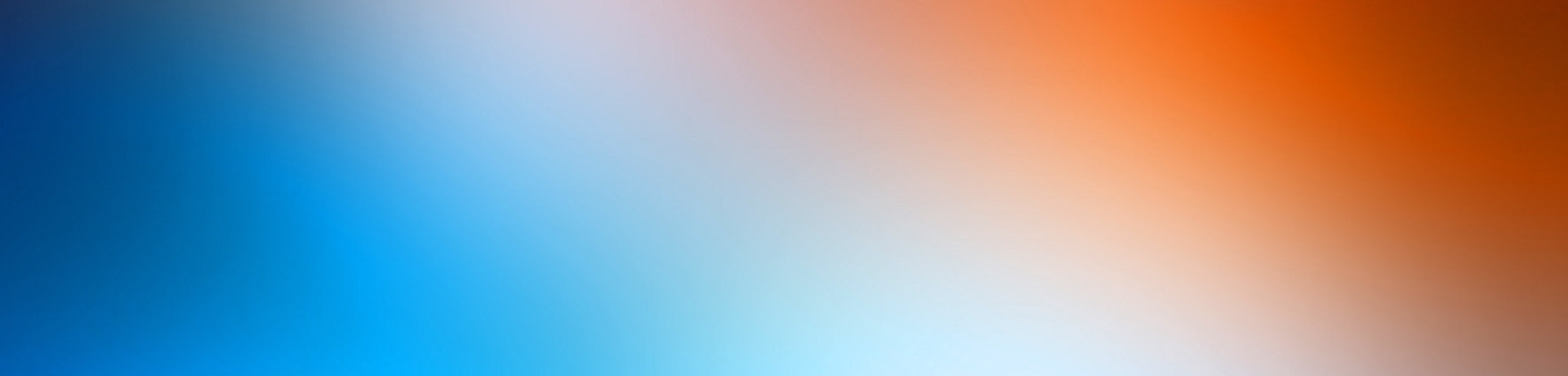 Pārstāvniecības demokrātijas vājumspieprasa
sabiedrības un varas attiecību sistēmas transformāciju
tiešās līdzdalības formu izmantošanuvietējās politikas veidošanā un lēmumu pieņemšanā
Mainās sociālās
līdzdalības
formas
Iedzīvotāji mazāk piedalās vēlēšanās,
bet sava viedokļa paušanai un/vai iesaistei biežāk izmanto alternatīvas līdzdalības iespējas
12
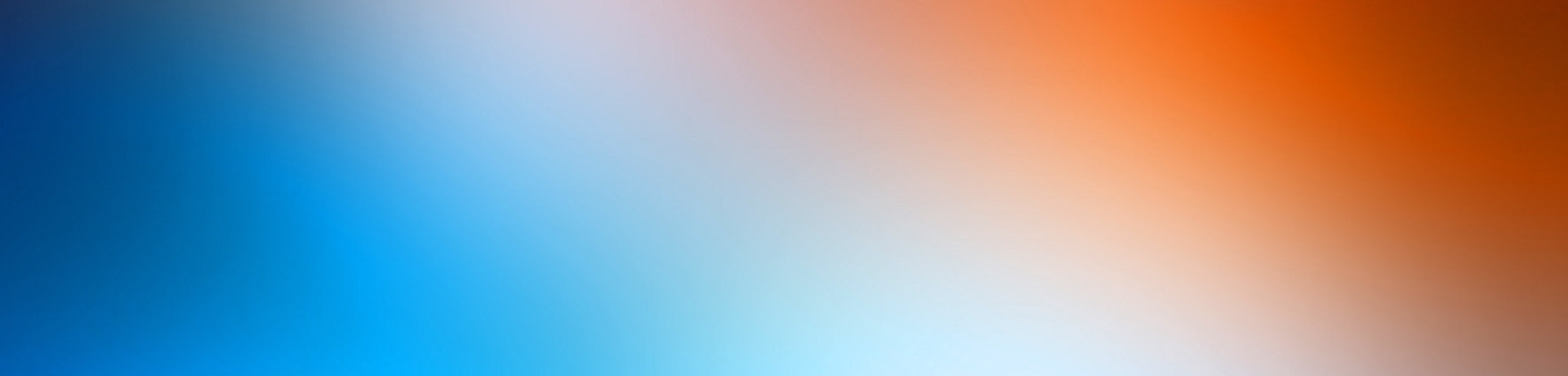 demokrātijas principi 
offline
kolektīva iesaiste
institucionālas formas
profesionālie lobētāji
kontekstuālie faktori
birokrātijas mērķi
IKT 
individuāla iesaiste
neinstitucionālas formas
sabiedrības intereses 
mainīgā vide
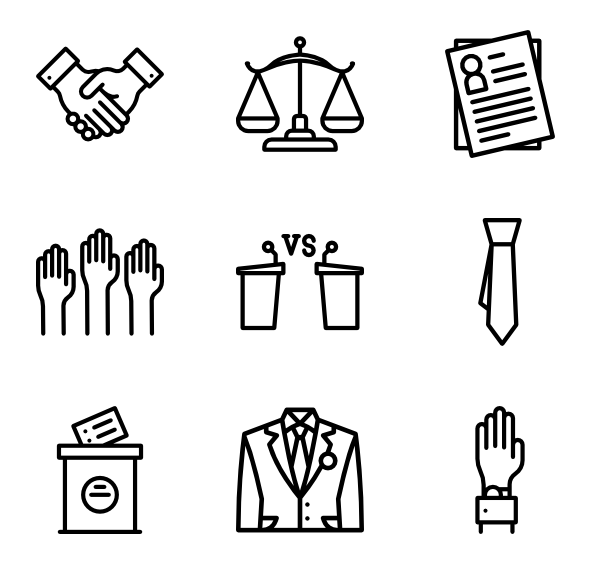 e-pārvalde,
e-pārvaldība,
e-demokrātija
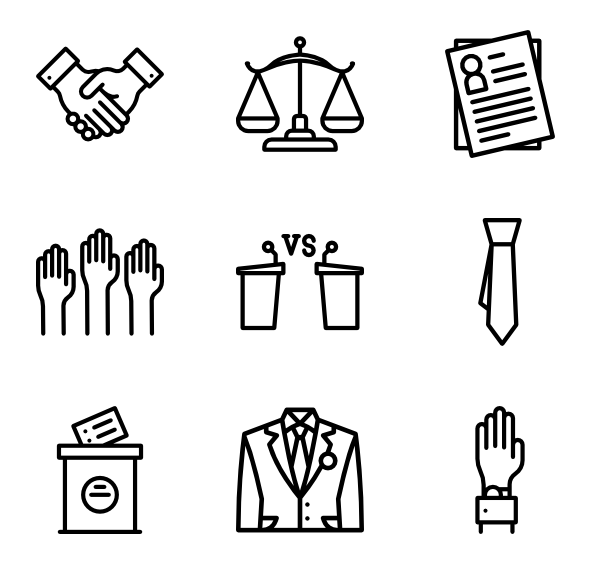 Līdzdalības
procesa 
izaicinājumi
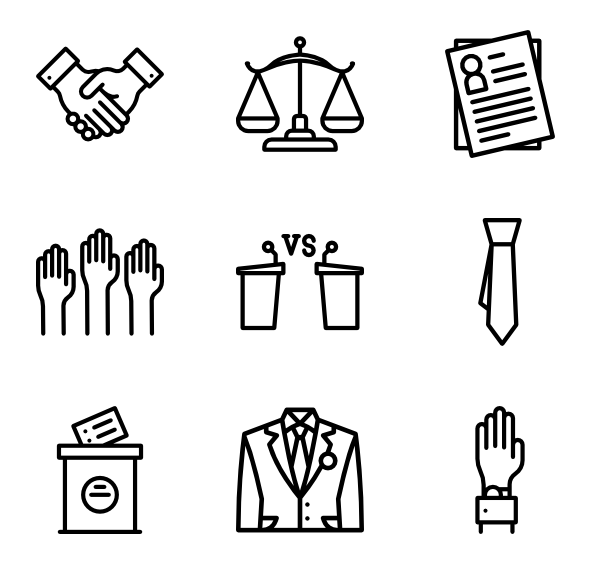 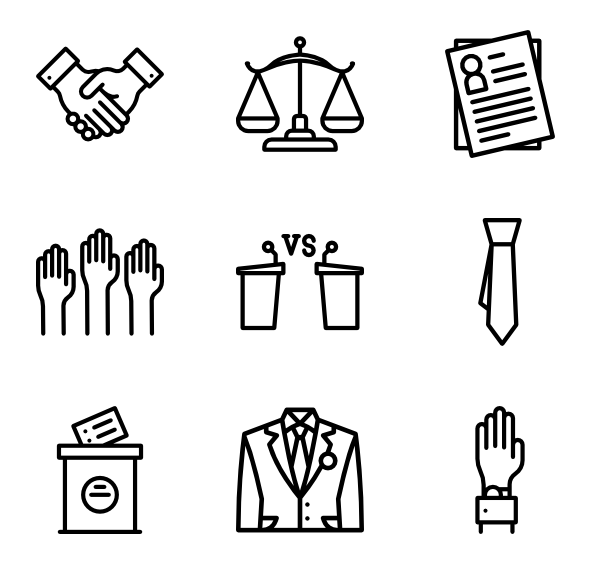 13
13
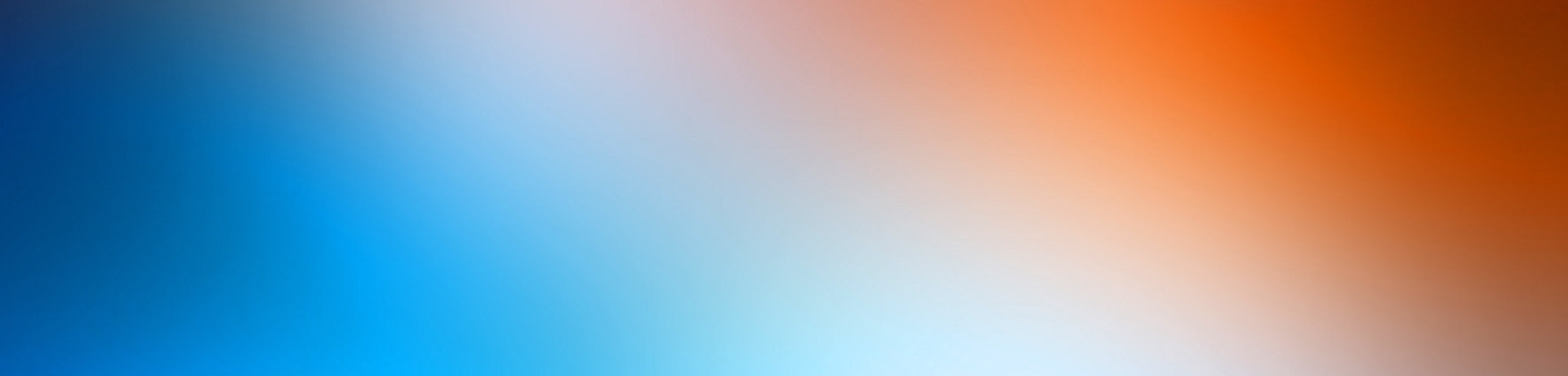 Līdzdalības iespējas pašvaldībās Latvijā
Kopsavilkums, izmantojot
tiesisko regulējumu
un reāli praktizēto pašvaldībās
Institucionālā vide
14
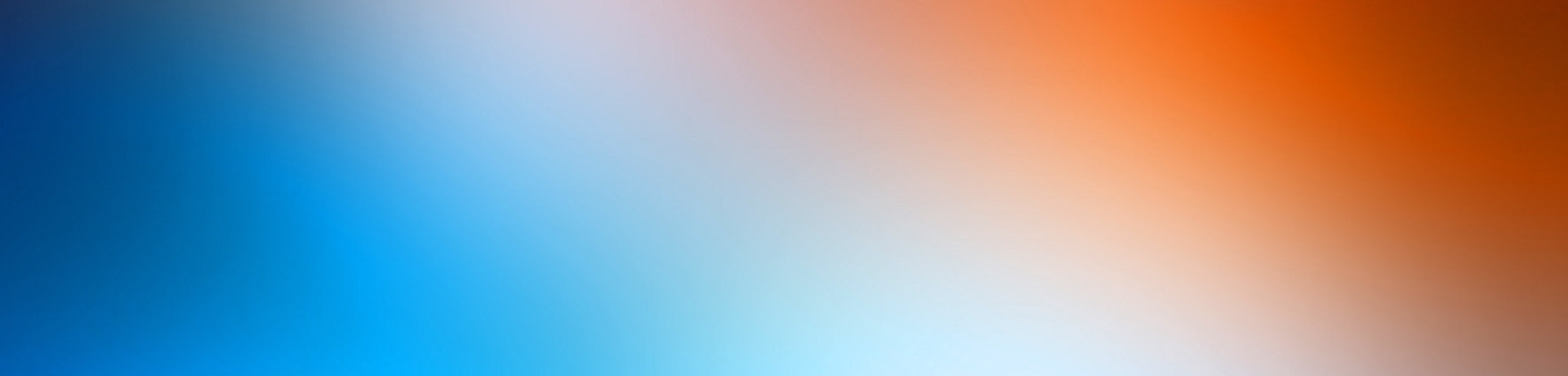 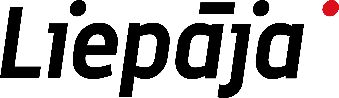 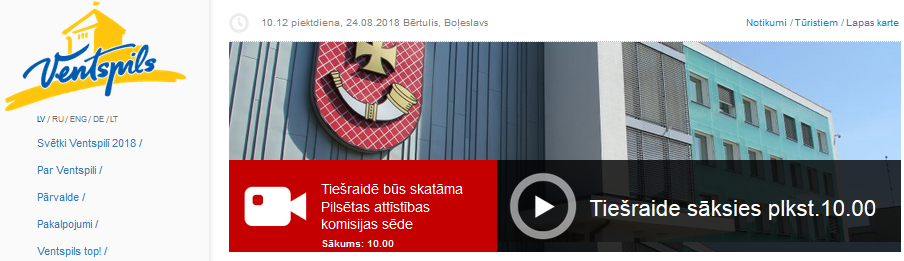 Brīvprātīgais darbs
Publiskās apspriešanas
NVO
Labdarība
Līdzdalība pilsētas attīstībā
Vēlētāju iniciatīvas
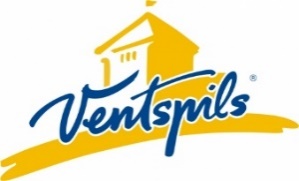 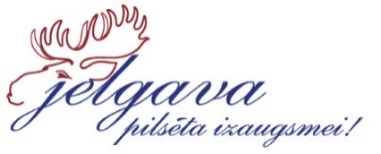 Līdzdalības
iespējas
pašvaldībās
Latvijā
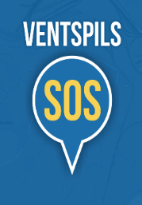 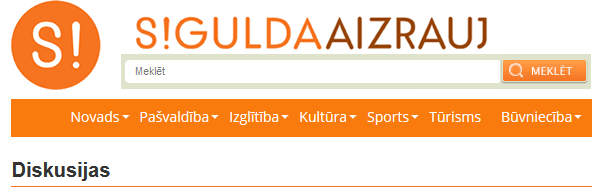 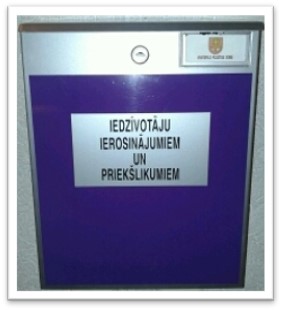 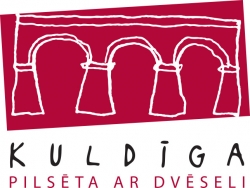 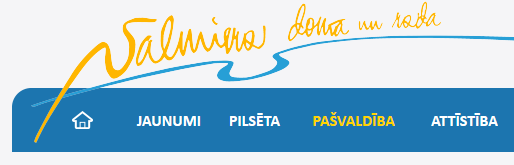 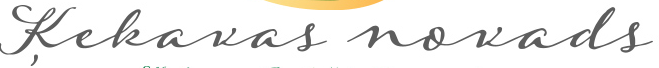 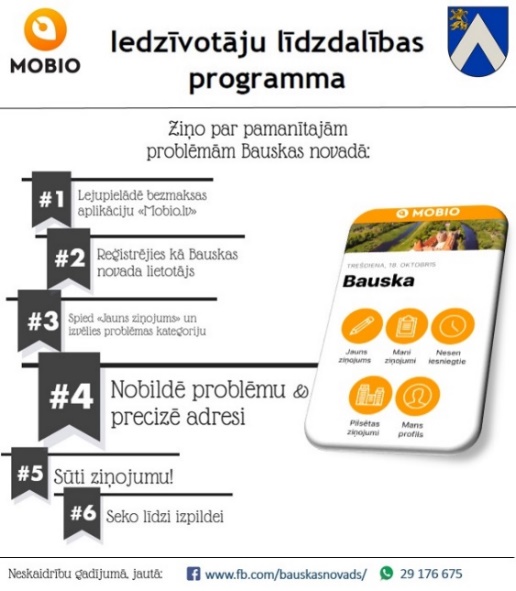 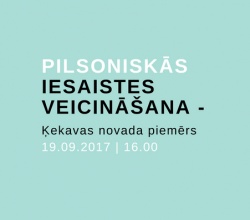 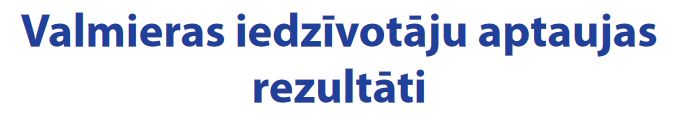 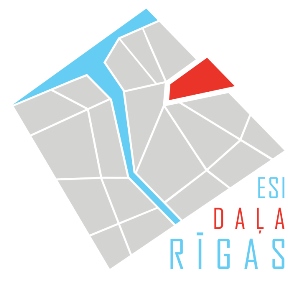 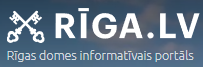 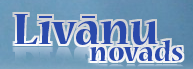 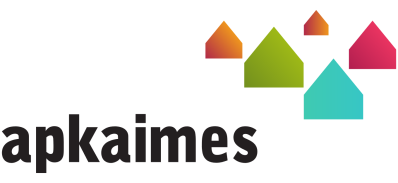 15
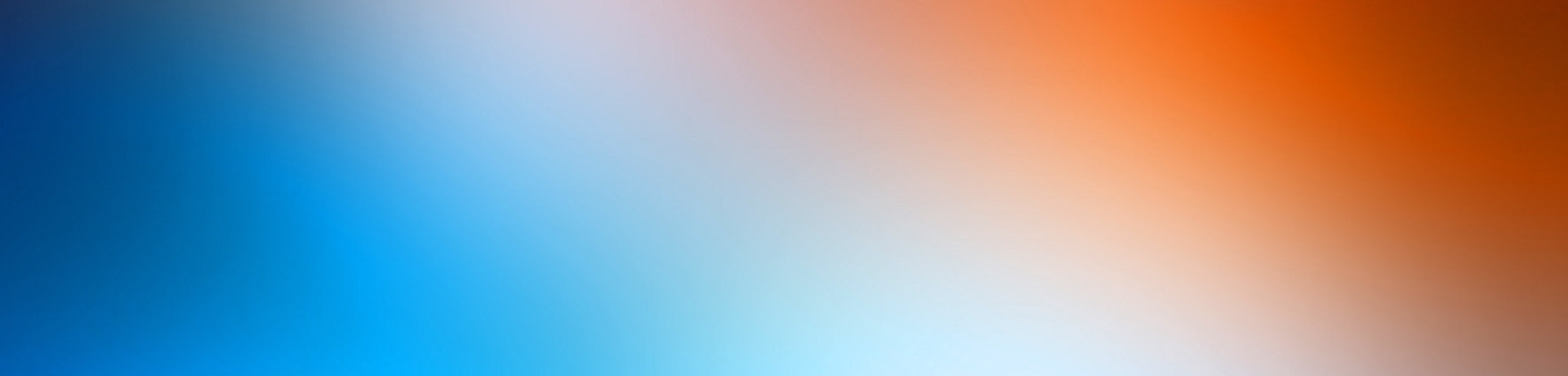 Participatory budgeting. PT, EE
līdzdalība
lēmumu
pieņemšanā
eDem. DKCouncil for cooperation of the Montenegro Public authority and NGO. ME
dialogs
Cooperation Memorandum between NGO and the Cabinet of Ministers. LV
PlaceSpeak. CA
…citu valstu
pieredze
iesaiste
Public Consultations (e-Public authority). MLStandards of Public Participation. AU
konsultācijas
DATA.ASSEMBLEE - NATIONALE. FROpen Municipal Information(Open State). NL
informācijas
pieejamība
16
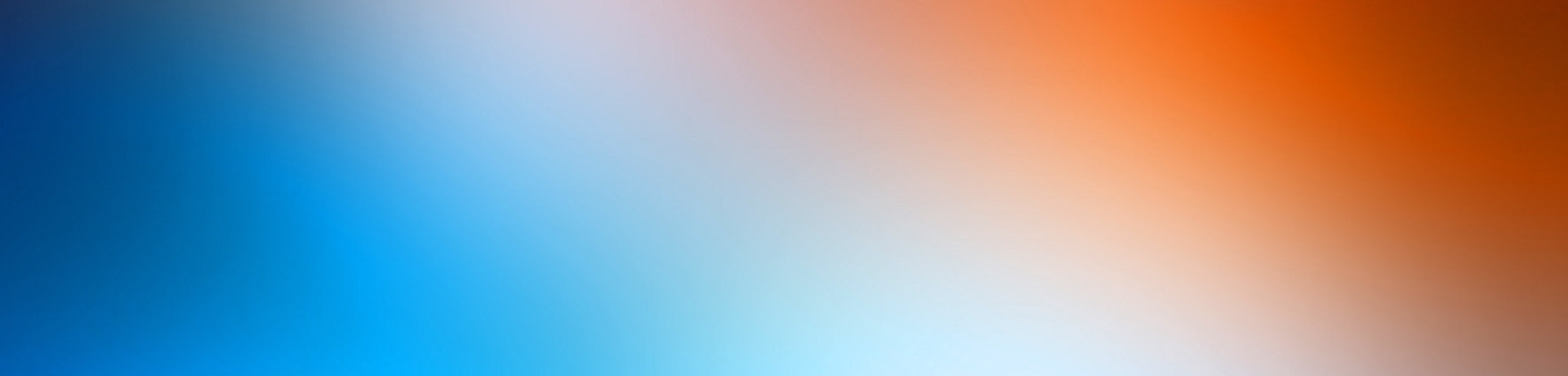 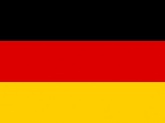 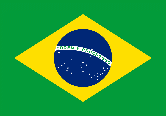 Līdzdalības budžets
Participatory budgeting
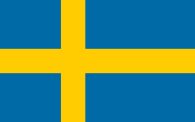 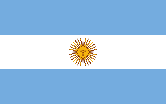 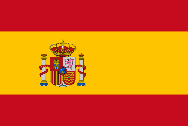 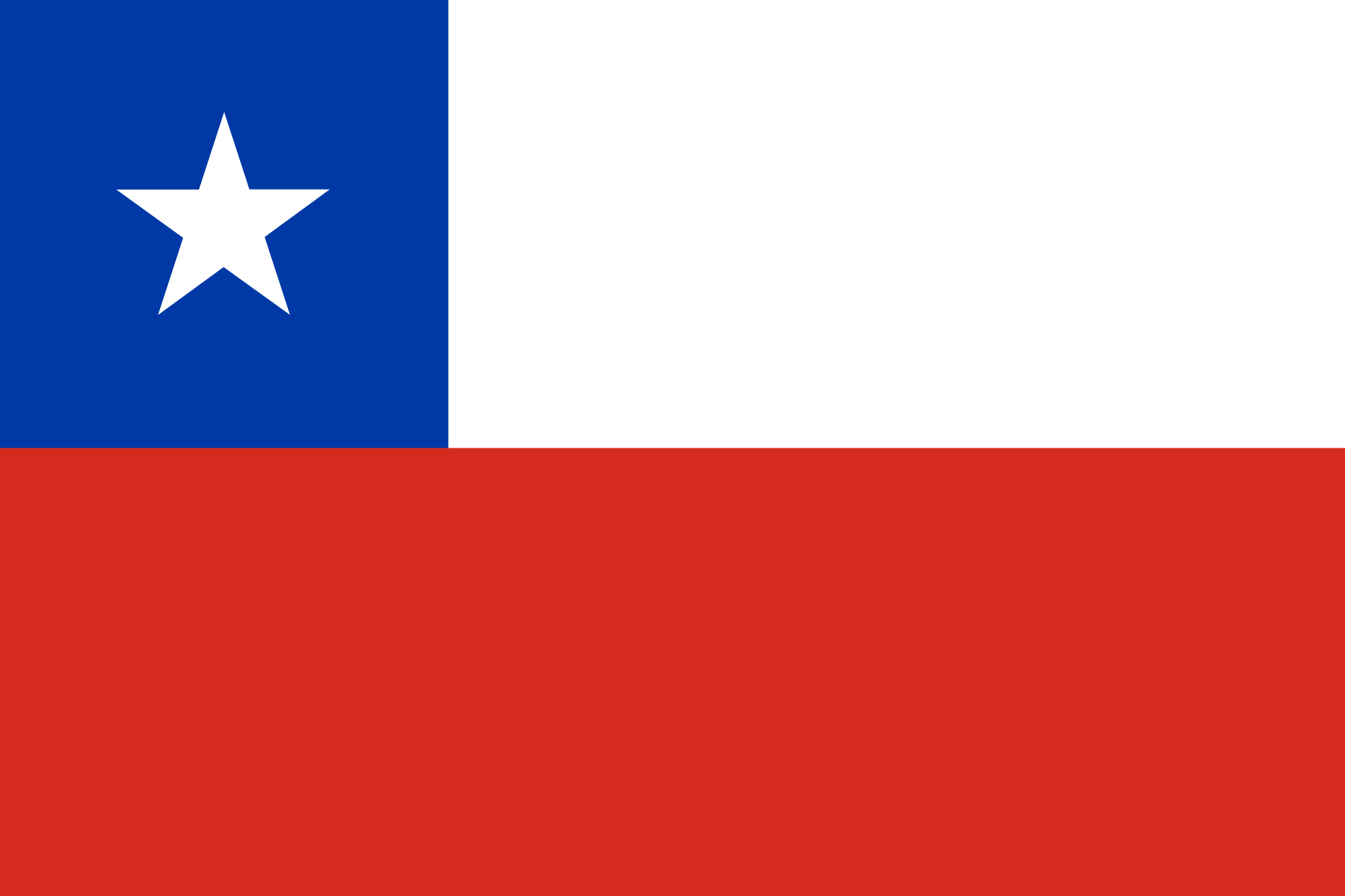 Pirmsākums:
Porto Alegre, Brazīlija – 1989. gadā 
Eiropā –  2000. gadā
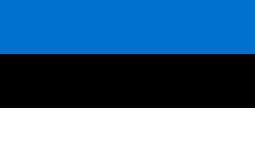 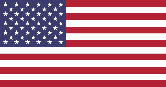 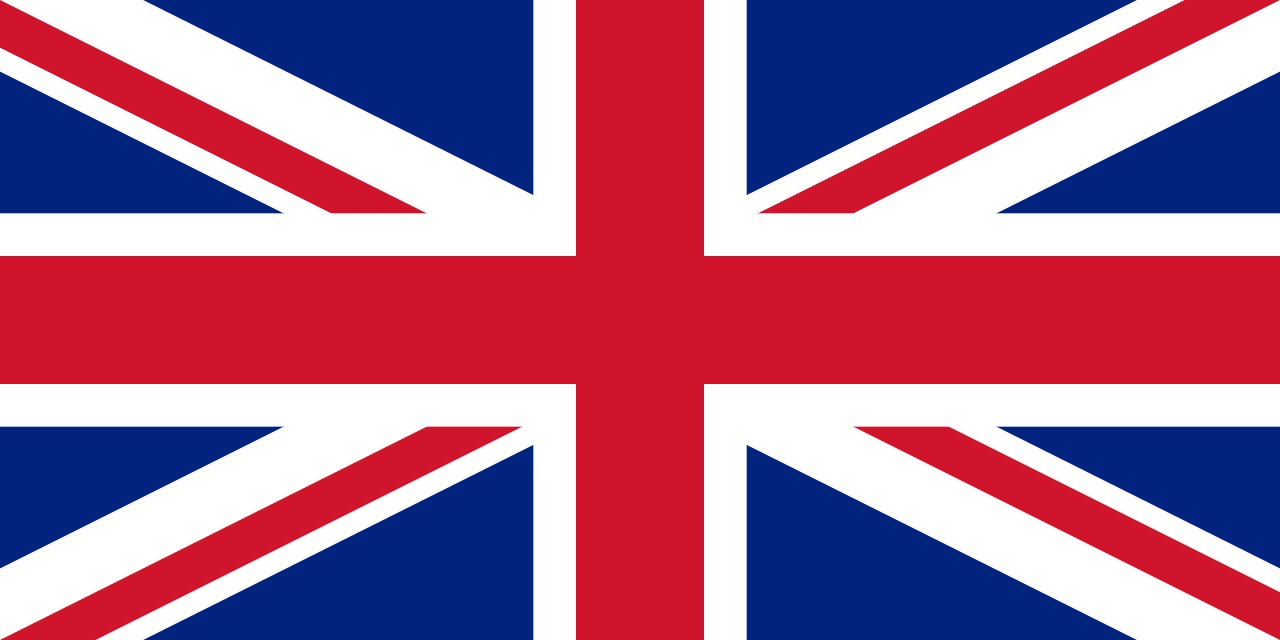 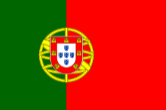 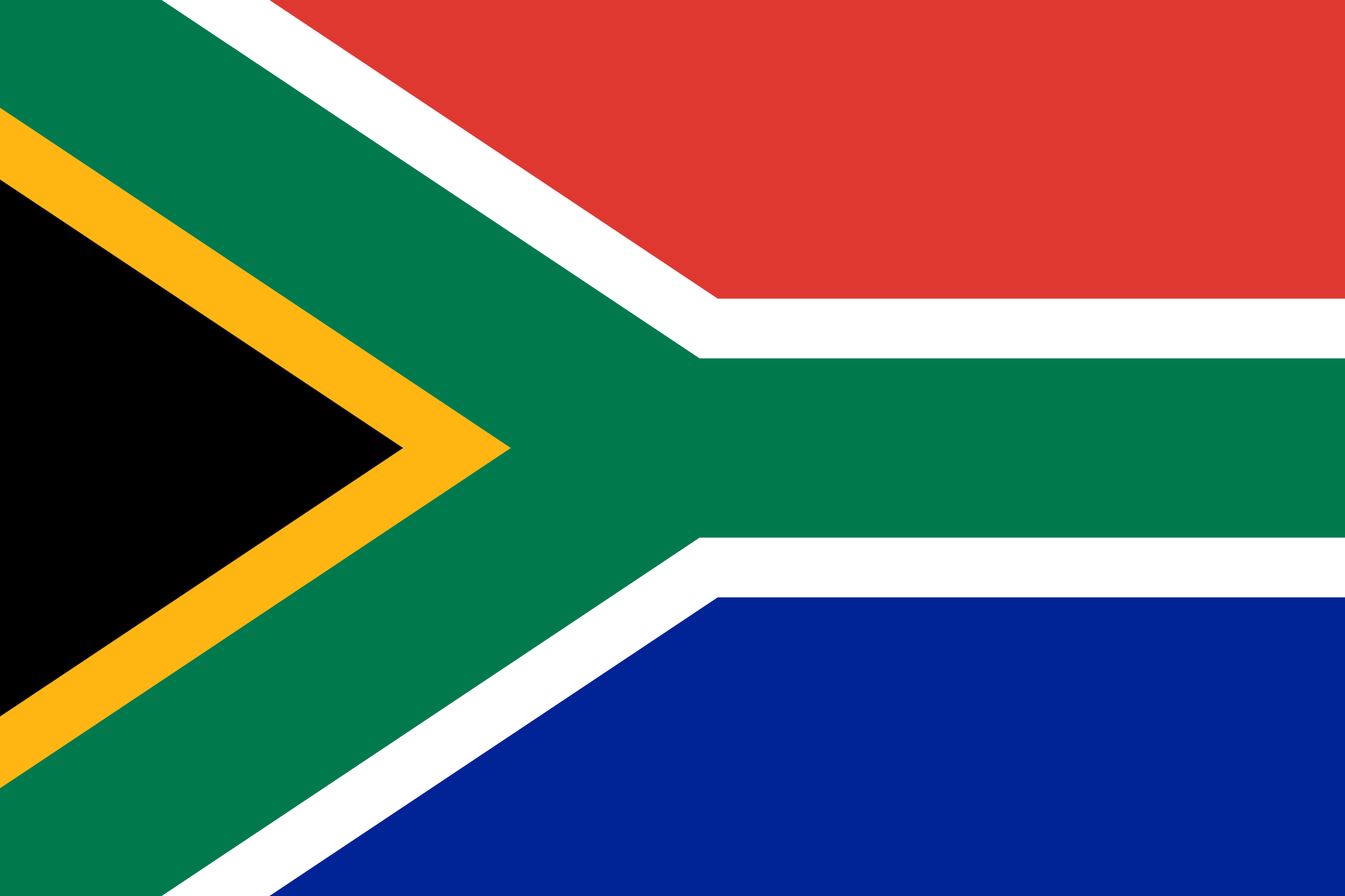 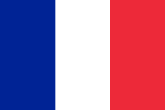 veids, kādā iedzīvotāji izlemj, kā izmantot daļu no valsts/pašvaldību budžeta
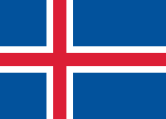 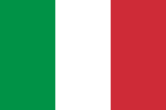 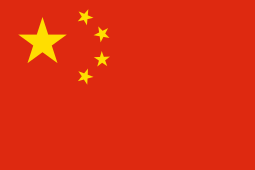 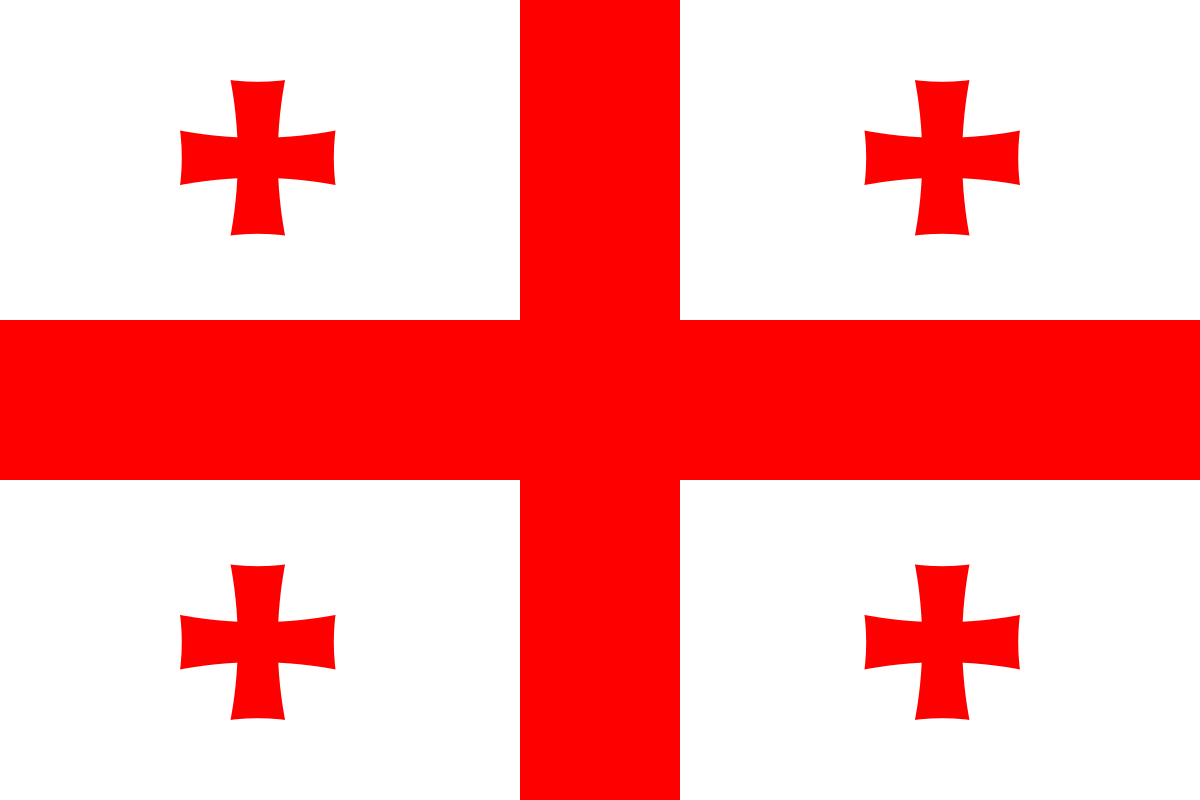 piešķir reālu varu noteikt prioritātes un par tām balsot
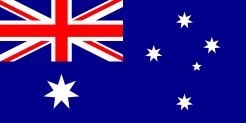 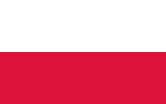 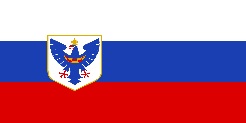 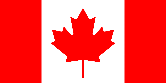 17
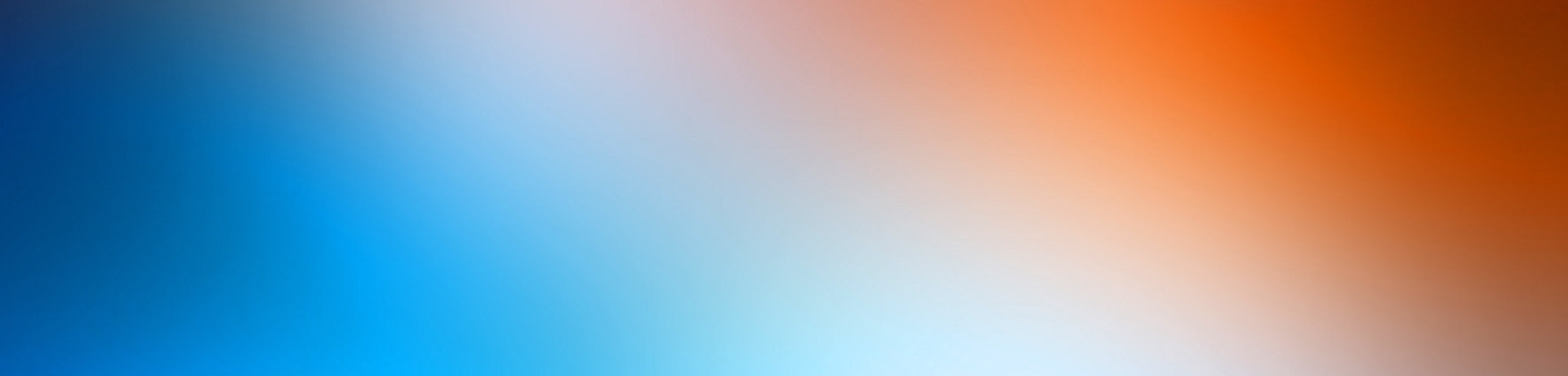 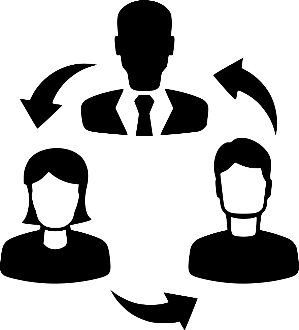 iedzīvotāju iesaiste
sabiedrības intereses
kopienu sadarbība
diskusijas starp iedzīvotājiem un amatpersonām
daudzveidīgas iespējas, radoši risinājumi praktiskām problēmām, īstenojot pilsoņu idejas
reāla līdzdalība rīcībpolitikas veidošanāun lēmumu pieņemšanā
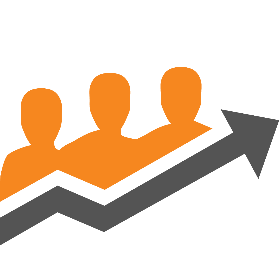 Līdzdalības budžeta
ieguvumi
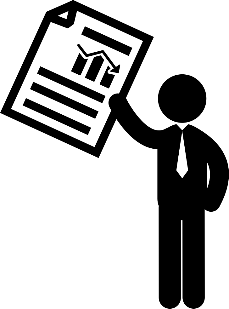 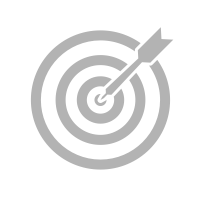 tas nav jautājums par naudu!
18
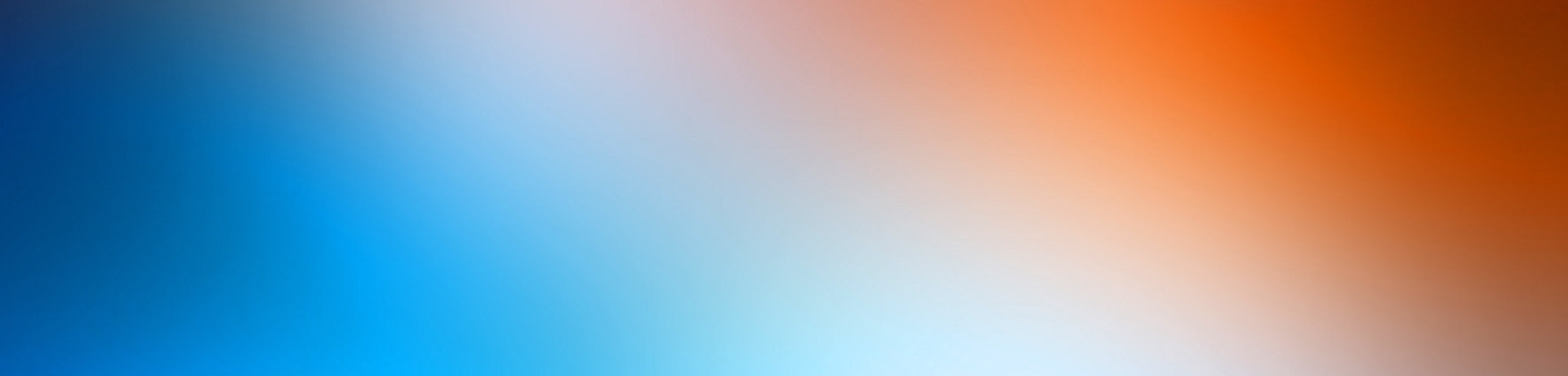 Portugāles jaunais apvārsnis
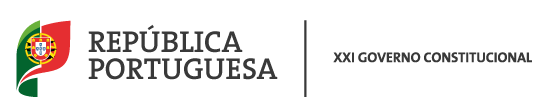 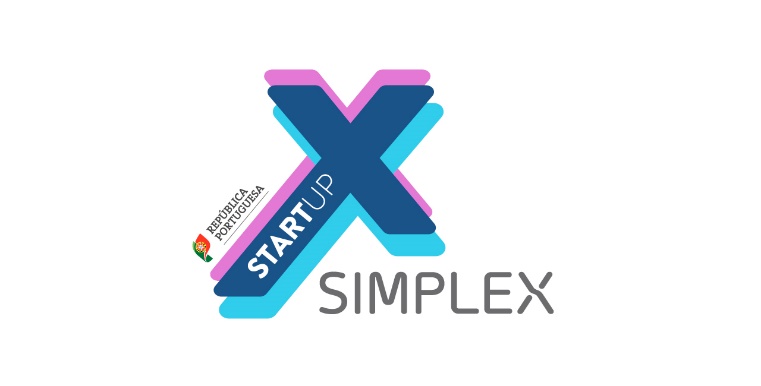 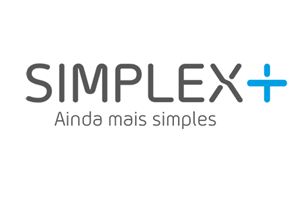 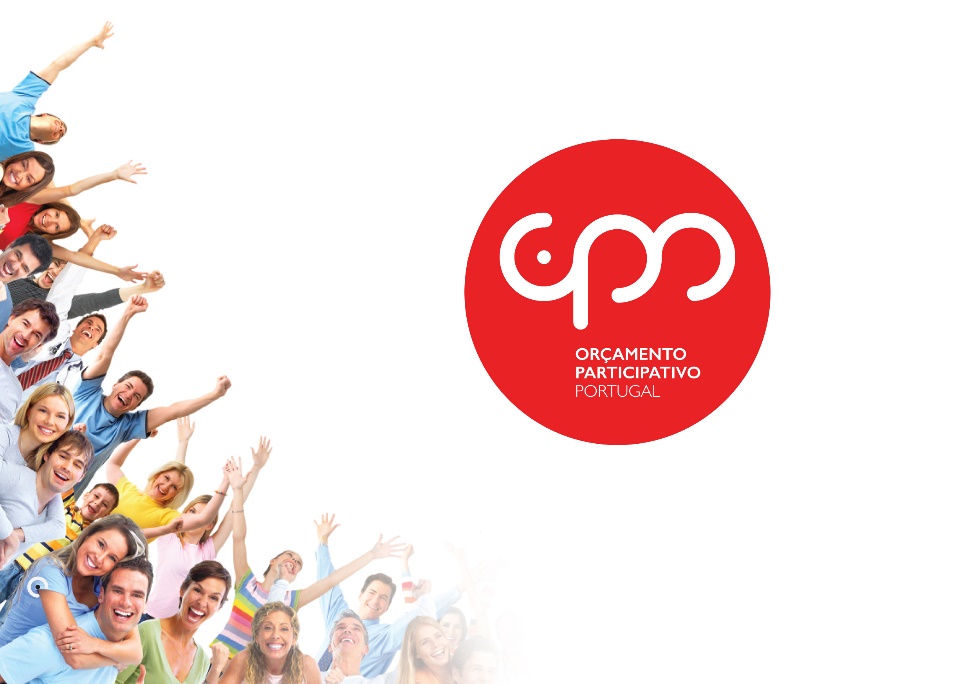 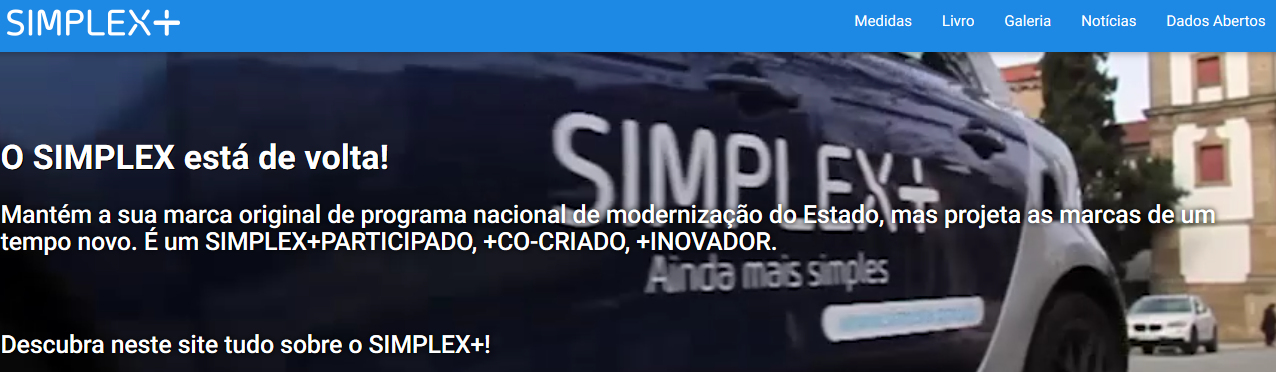 19
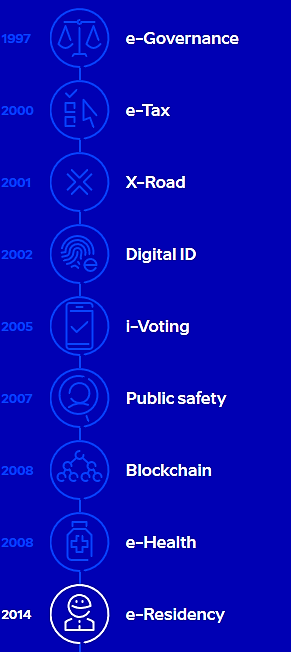 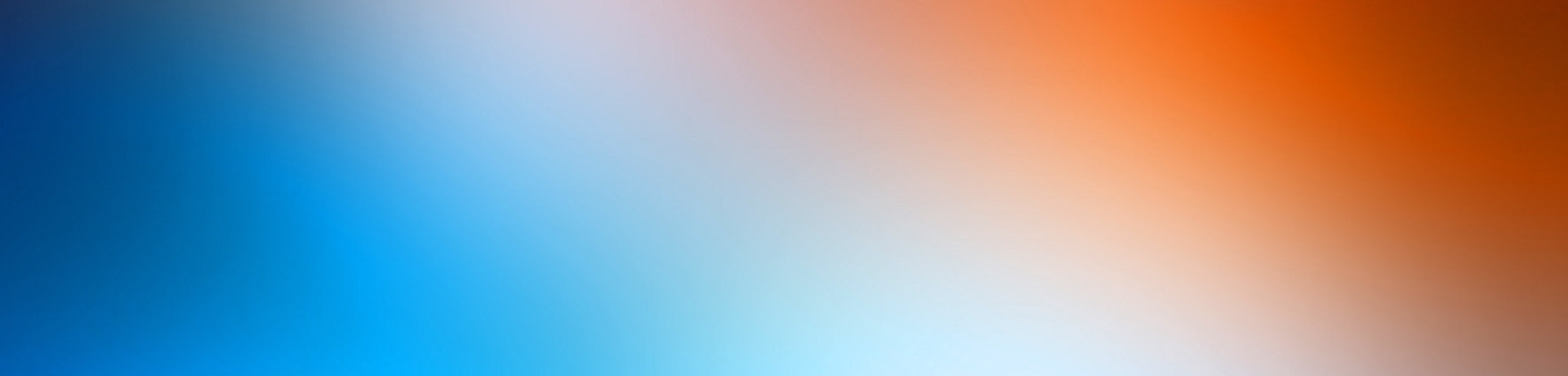 Tiešās līdzdalības iespējas Igaunijā
Rahvakogu (Estonian People’s Assembly)
Estonian Cooperation Assembly
Citizen Initiative Portal (Rahvaalgatus.ee)
CitizenOs.com
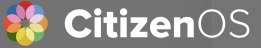 E-Consultation System
E-Participation and Citizen Centeredness7
iedzīvotāju līdzdalība budžeta pieņemšanā Tartu, 2013
  19 pašvaldības
  balsstiesības Igaunijas vēlētājiem no 16 gadiem, 2017
20
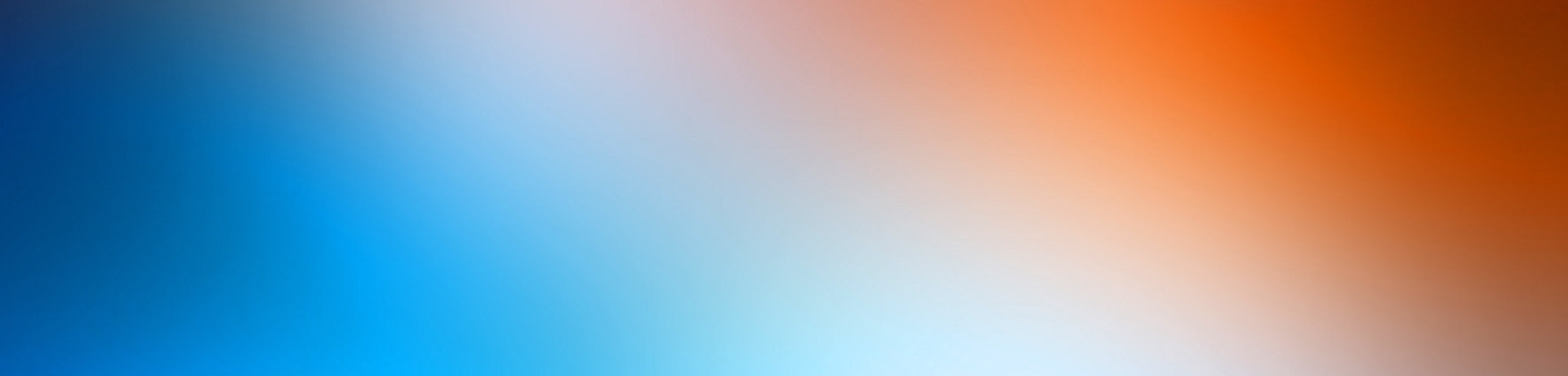 sāciet iesaistīšanu agrīnā sākumposmā
  identificējiet interešu grupas
  sagatavojiet iesaistīšanas plānu
  konsultējiet, izskaidrojiet, dodiet laiku   izvērtēšanai
  informējiet un nodrošiniet ar jaunāko   informāciju
  veidojiet atgriezenisko saikni
  izvērtējiet līdzdalībā sasniegto rezultātu
Laba pārvaldība
sabiedrības
līdzdalībā Igaunijā
«The Government Communication Handbook of Estonia»Government Office, 2017
21
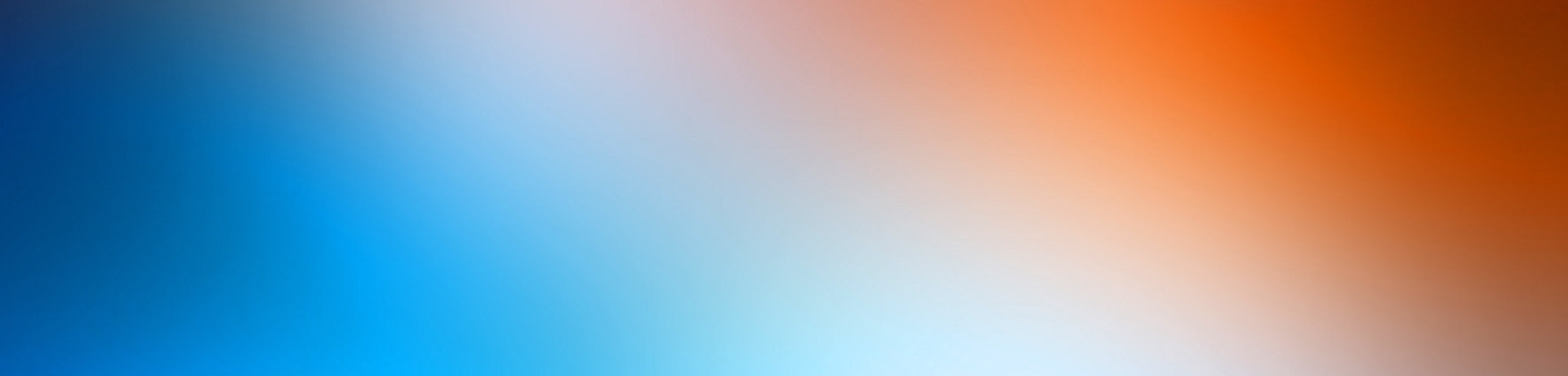 aicinājums paust
idejas
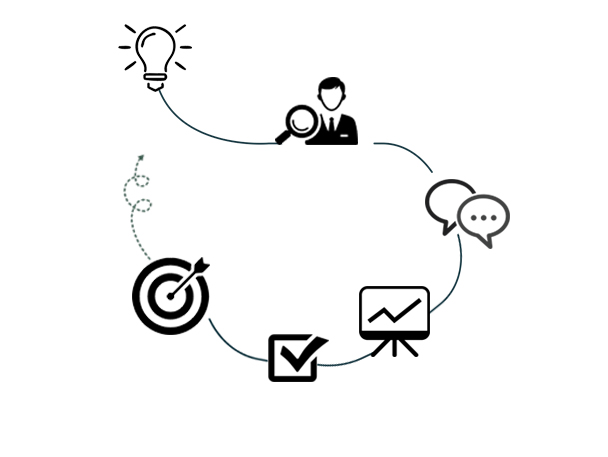 ekspertu vērtējums
ideju pamatotība,
finanšu resursi,
tehniskais risinājums
diskusijas
Līdzdalības budžeta
īstenošanas process
starp ekspertiem
un ideju
iesniedzējiem
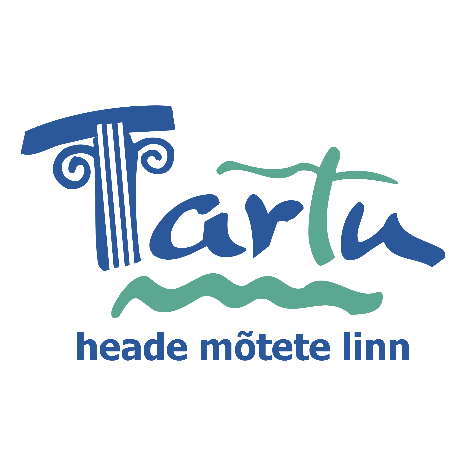 2 ideju 
realizācija
ideju prezentēšana
balsošana no 16 g.
par visām idejām,
kas atbilst budžeta
nosacījumiem un
ir ekspertu novērtētas
22
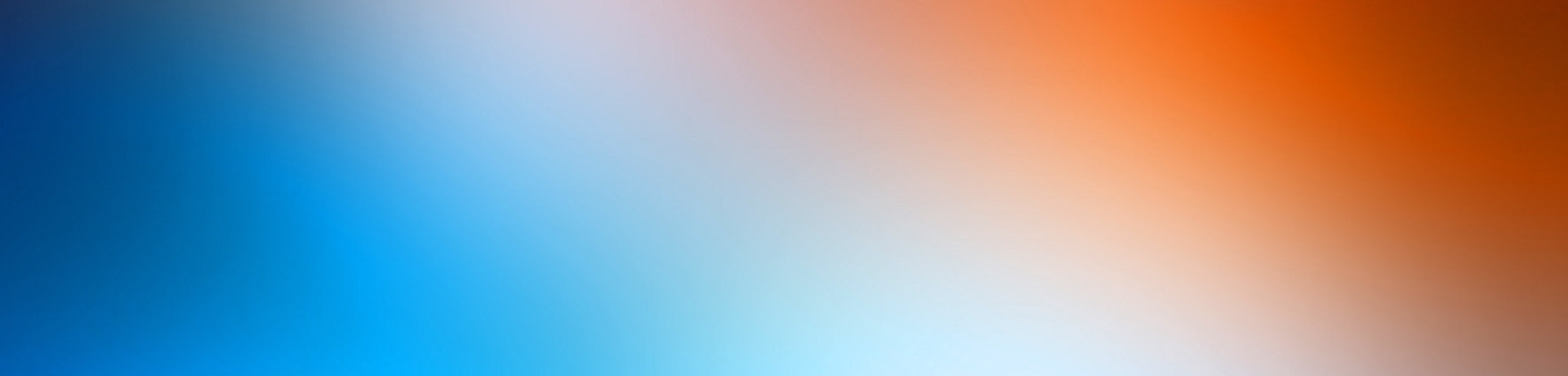 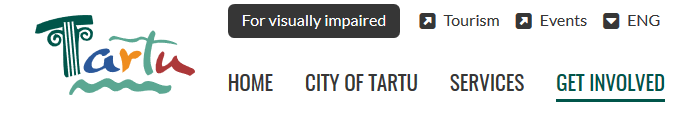 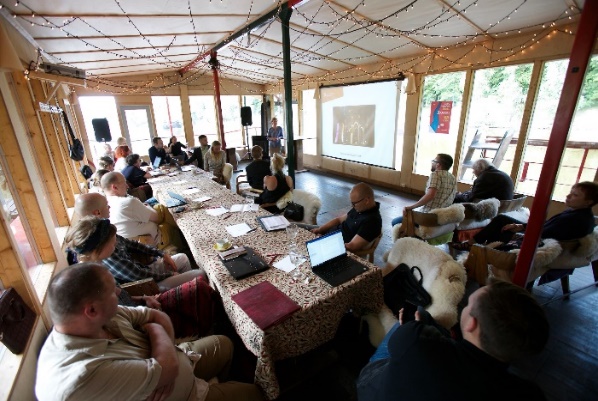 gathering ideas 	
  technical preparation 	
  discussions 	
  introducing ideas 	
  public vote 	
  implementing Ideas
16th april – 6th may
may
june
july – september
4-10 october
in 2018
Participative
budgeting
in Tartu 2018
www.tartu.ee
result: 25 ideas for public voting
23
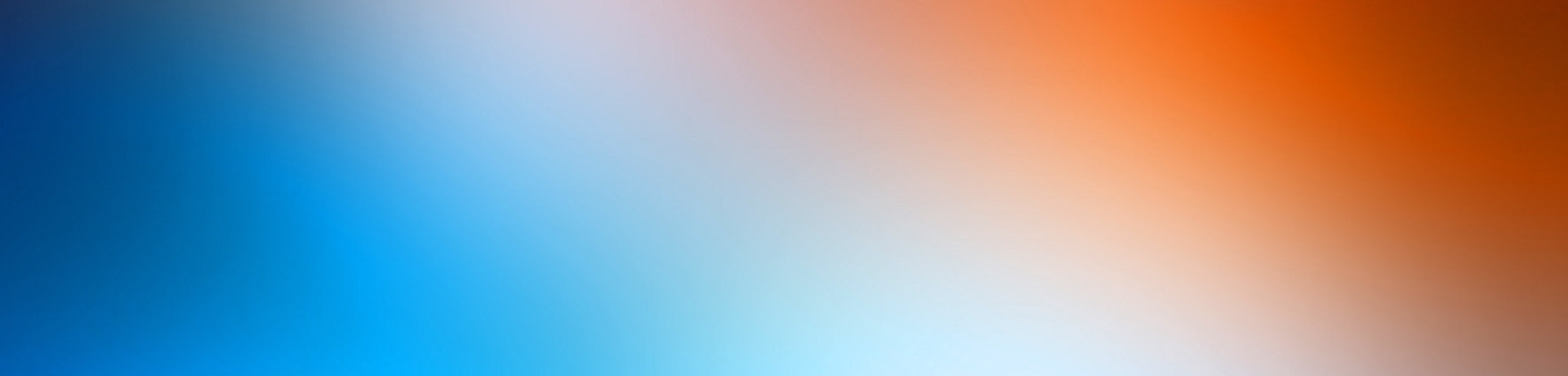 vienkārša un saprotama informācija   lietotājam par līdzdalības iespējām
  organizāciju, individuālo aktīvistu, ekspertu   plašāka iesaiste
  ērtu, daudzveidīgu, elastīgu iesaistes formu   izmantošana, respektējot kontekstu
  virzība uz tiešās līdzdalības – iniciatīvu,   diskusiju, balsošanas – platformām
Ieteikumi
par līdzdalību

pārdomām
eksperimentēt un nebaidīties kļūdīties!
24
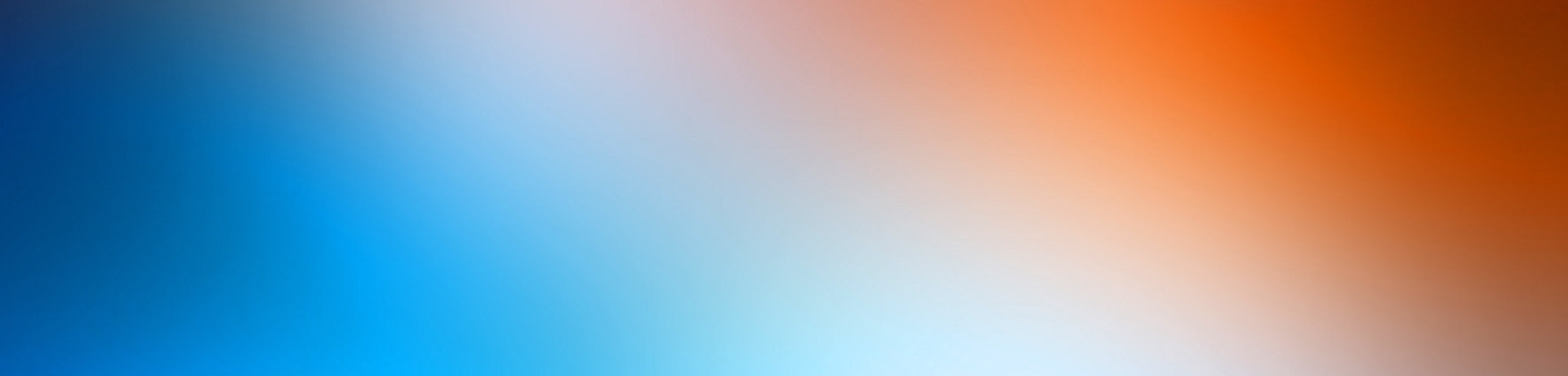 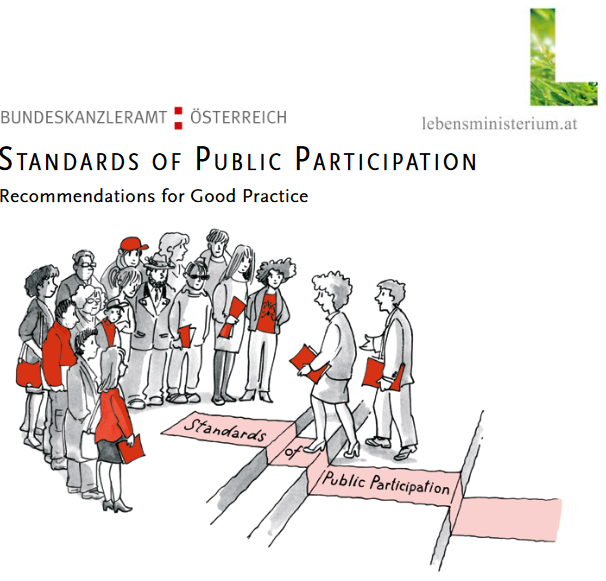 Standards of Public Participation, Austria
25
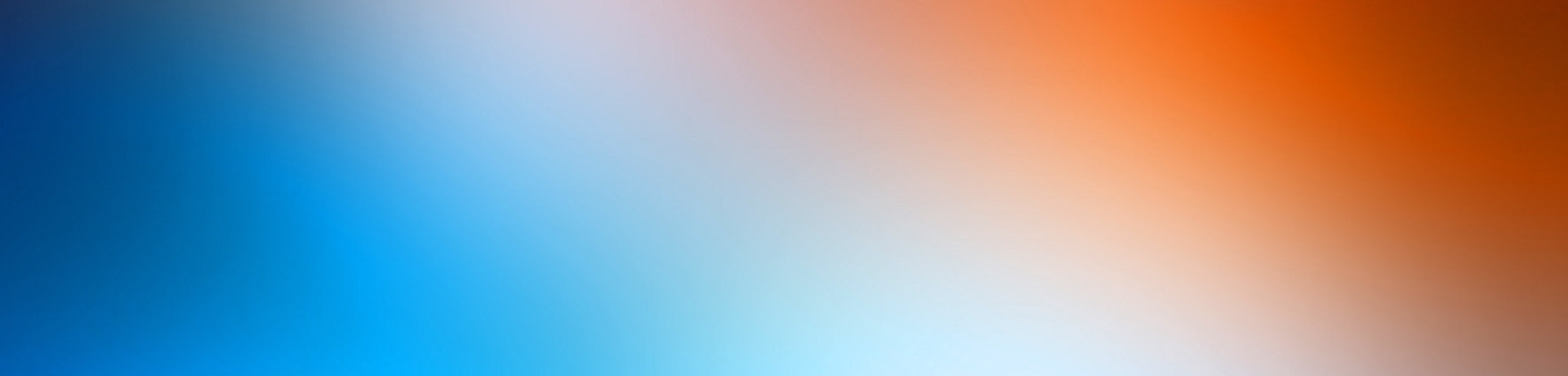 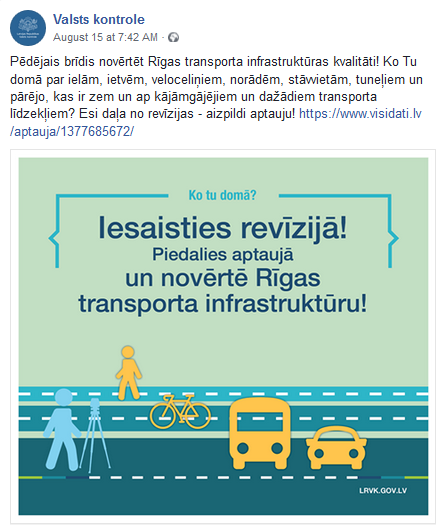 Valsts kontrole
26
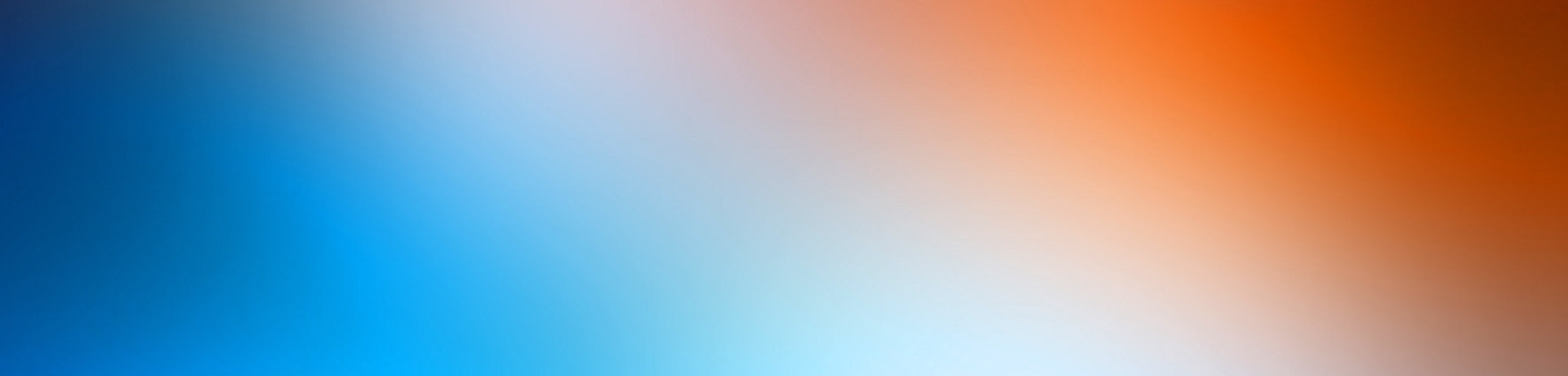 iedzīvotājs kā klients
  pakalpojumu mobilitāte

  atvērtā (datu) pārvaldība

  «lietu» internets (Internet of Things)

  iedzīvotāju iesaistes drošība
Nākotnes virzieni
sabiedrības
līdzdalībai
27
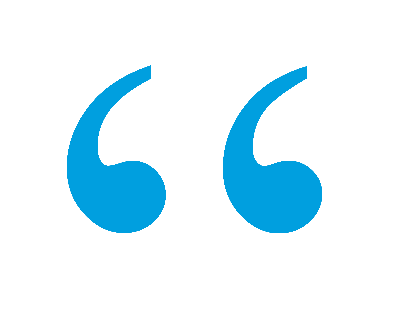 Radiet vietas, kur ļaudis var
reāli ietekmēt lietas
un viņi nāks. Tas nenotiks vienas
nakts laikā, taču tas notiks!
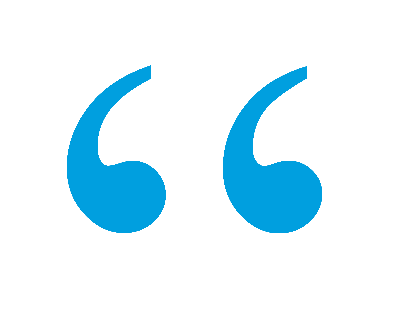 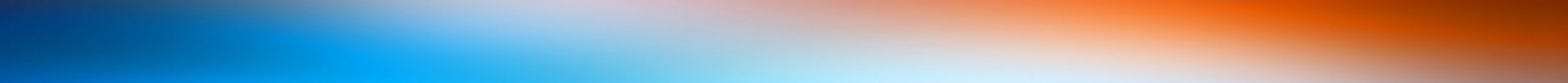 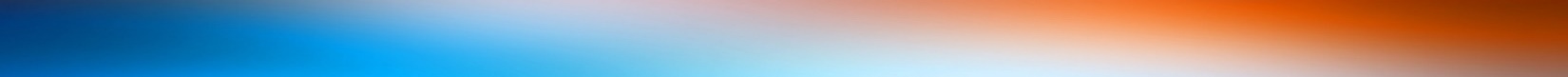 Gajs Pīterss (B.Guy Peters)
Paldies par uzmanību!
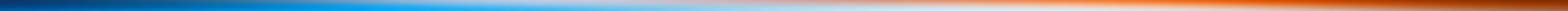 lilita.seimuskane@lu.lv
LU Maģistra studiju programmas "Sabiedrības vadība" direktore